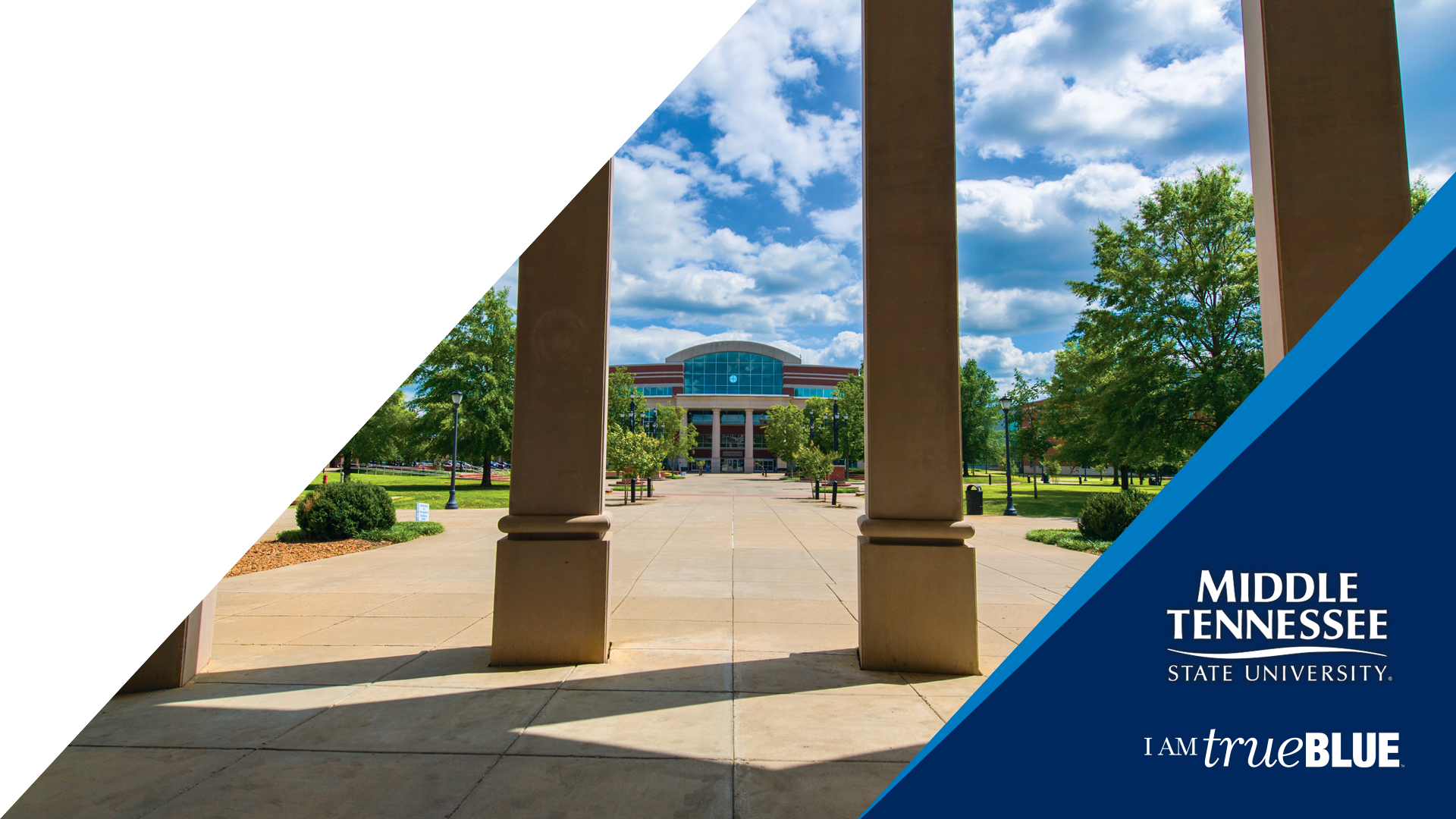 FACULTY SUCCESS
Best Practices
What is Faculty Success (formerly Digital Measures)?“Enter once, use infinitely.”
What is Faculty Success?
“Enter once, use infinitely.”
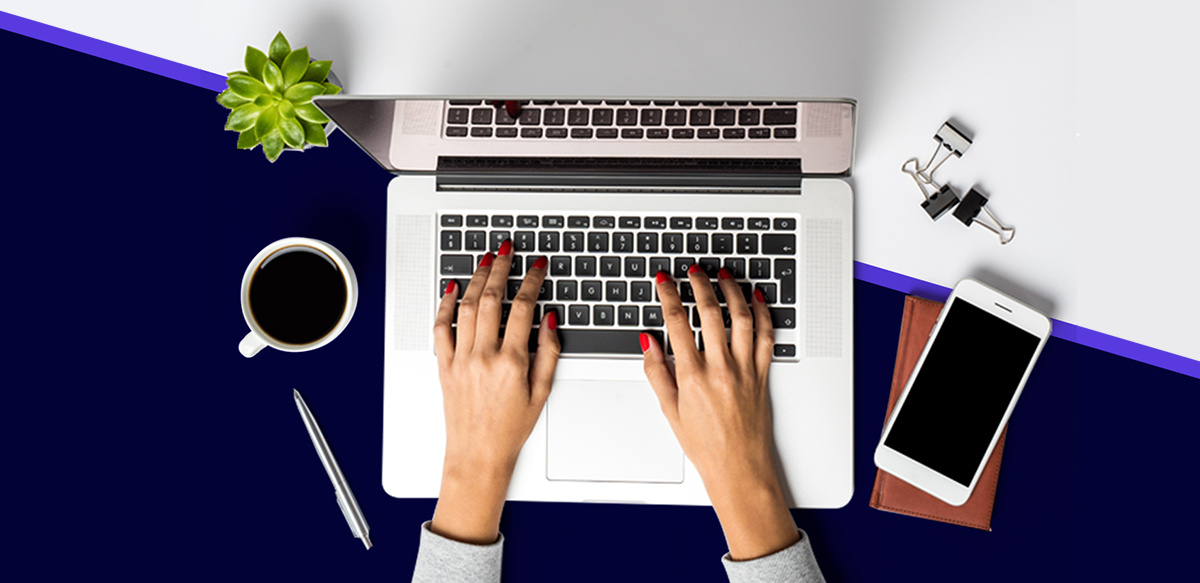 Faculty Success (formerly Digital Measures) is a web system where faculty may record and track teaching, research, and service activities, as required. It allows for the easy generation of reports for faculty processes and is used to showcase faculty activities to internal and external partners.
How does MTSU use Faculty Success?
ANNUAL REVIEW
REPORTING
PROMOTION & TENURE
REASSIGNED TIME REQUESTS
OTHER FACULTY PROJECTS
Managing Faculty Activities/Accomplishments
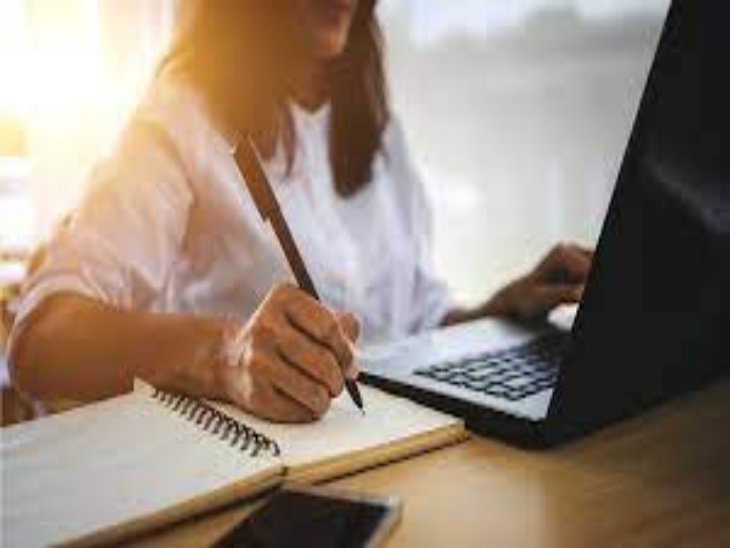 How often should I log into Faculty Success?
Updating throughout the year helps faculty processes run smoothly

Ask your chair/chief/direct supervisor for expectations

Use your time wisely
What is Faculty Success (formerly Digital Measures)?“Enter once, use infinitely.”
HELP!!
Where does this go?
“Activities” screen is divided into three (3) areas:
Teaching, Research, and Service
Review screen descriptions at the top of each screen
Example: Scheduled Teaching – This screen captures instruction delivered to students separated by term and by course. Each course taught is hyperlinked for additional information like Delivery Mode, Syllabus upload, and Supplemental File upload (i.e. Student Comments)
Ask your Department Chair if you are unsure on which screen to enter your activities/accomplishments
What is Faculty Success (formerly Digital Measures)?“Enter once, use infinitely.”
Use Integrated Tools to save time
Entry from CV: Use the PasteBoard
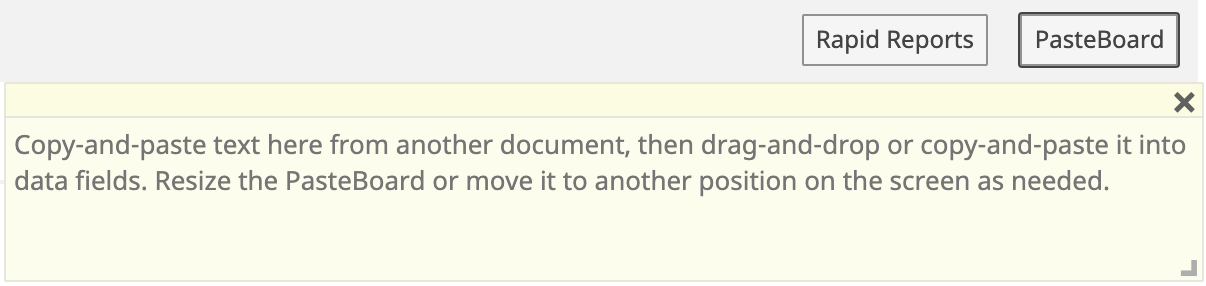 If faculty experience difficulties using PasteBoard, here are some troubleshooting tips: 
Clear your browser cookies & restart browser
Verify that nothing is blocking the storage of cookies
Ensure that too much data is not pasted into PasteBoard (4K size limit)
What is Faculty Success (formerly Digital Measures)?“Enter once, use infinitely.”
Use Integrated Tools to save time
Pages of Publication to enter? Use the Import Tool
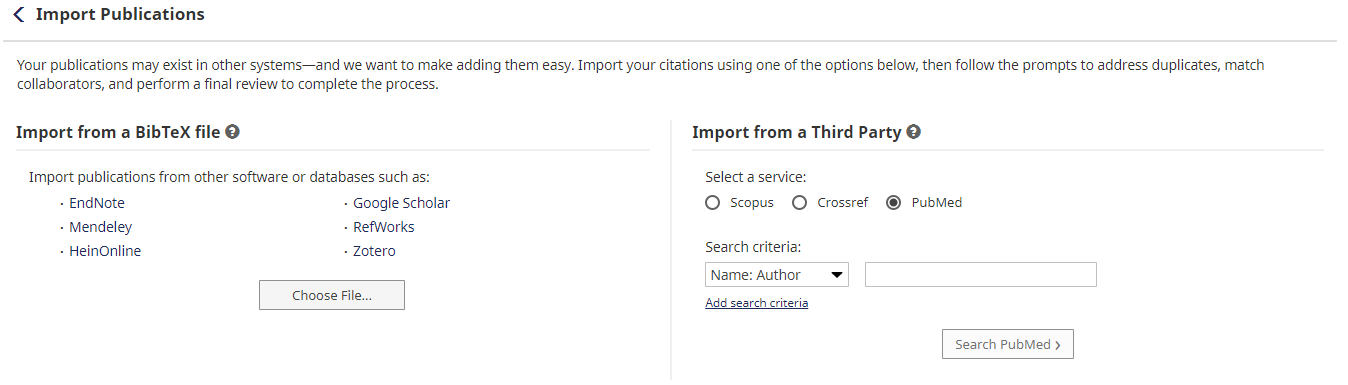 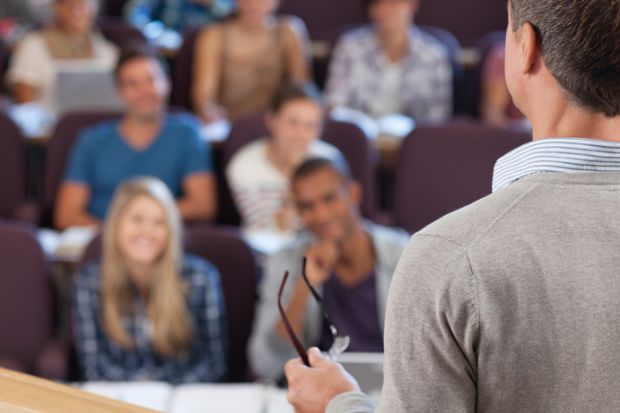 Screens to review throughout the year:
Pay careful attention to screens and activities that you may forget whenever it’s time for your annual review:
Teaching Innovation and Curriculum Development
Mentoring
Publications
Presentations
Public Service
Questions?
Sabrina Wright – Faculty Success Administrator
#: 615-494-8721	Email: Sabrina.Wright@mtsu.edu 

General Faculty Success Questions: 
Email: dmhelp@mtsu.edu
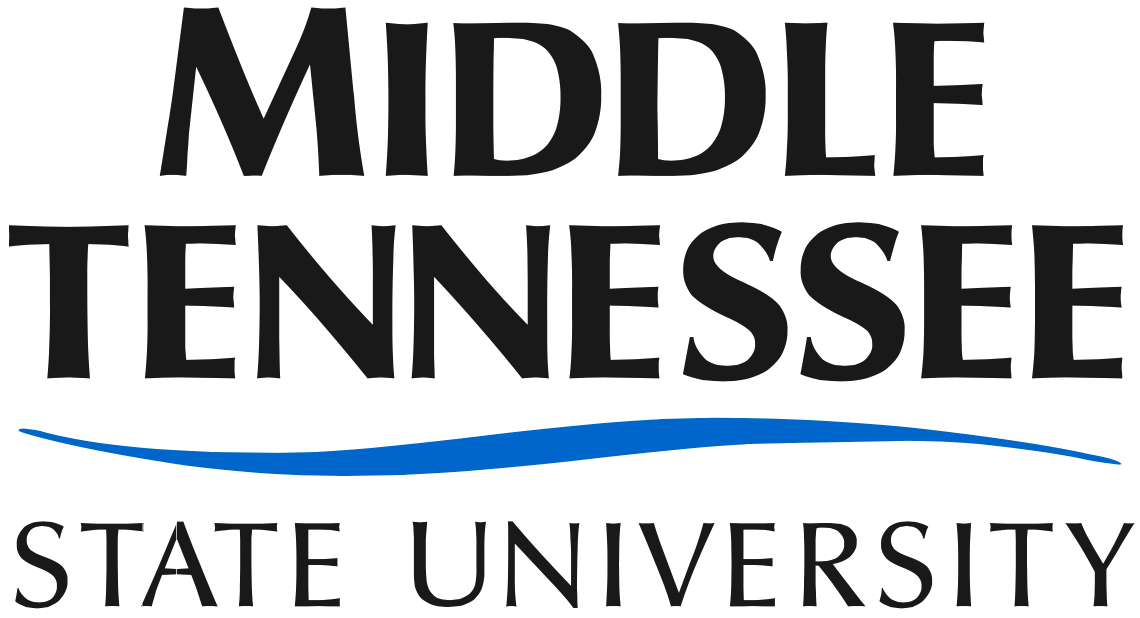 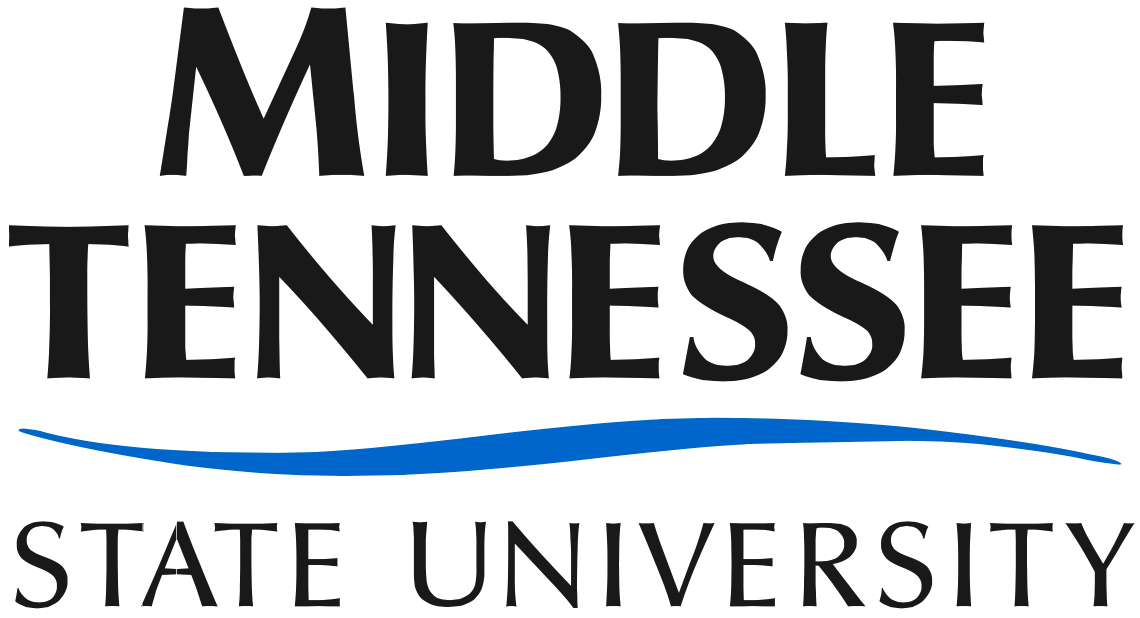 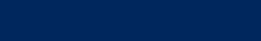